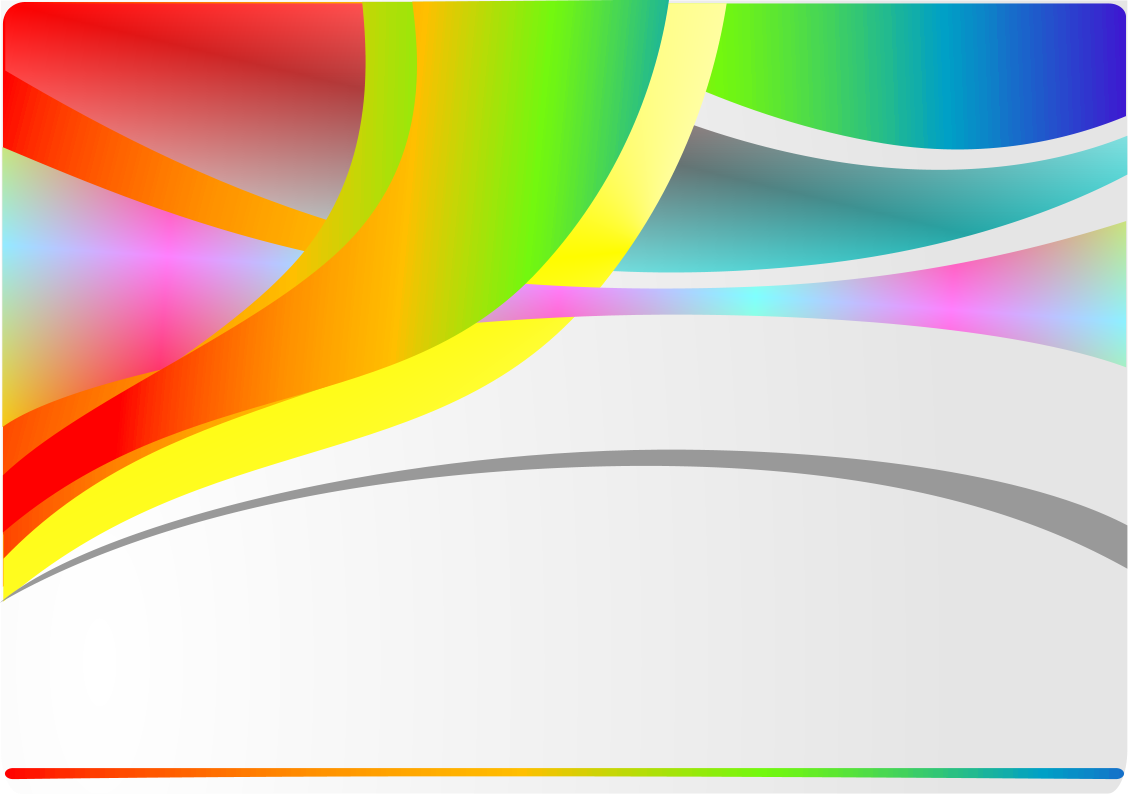 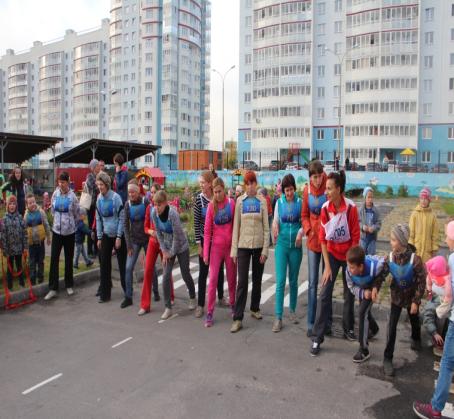 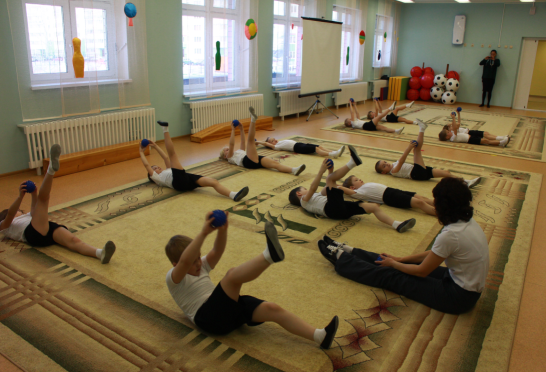 Нетрадиционные формы занятий физической культурой как средство сохранение и укрепление здоровья детейМАДОУ № 133 28.04.2016 г.
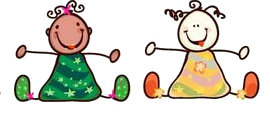 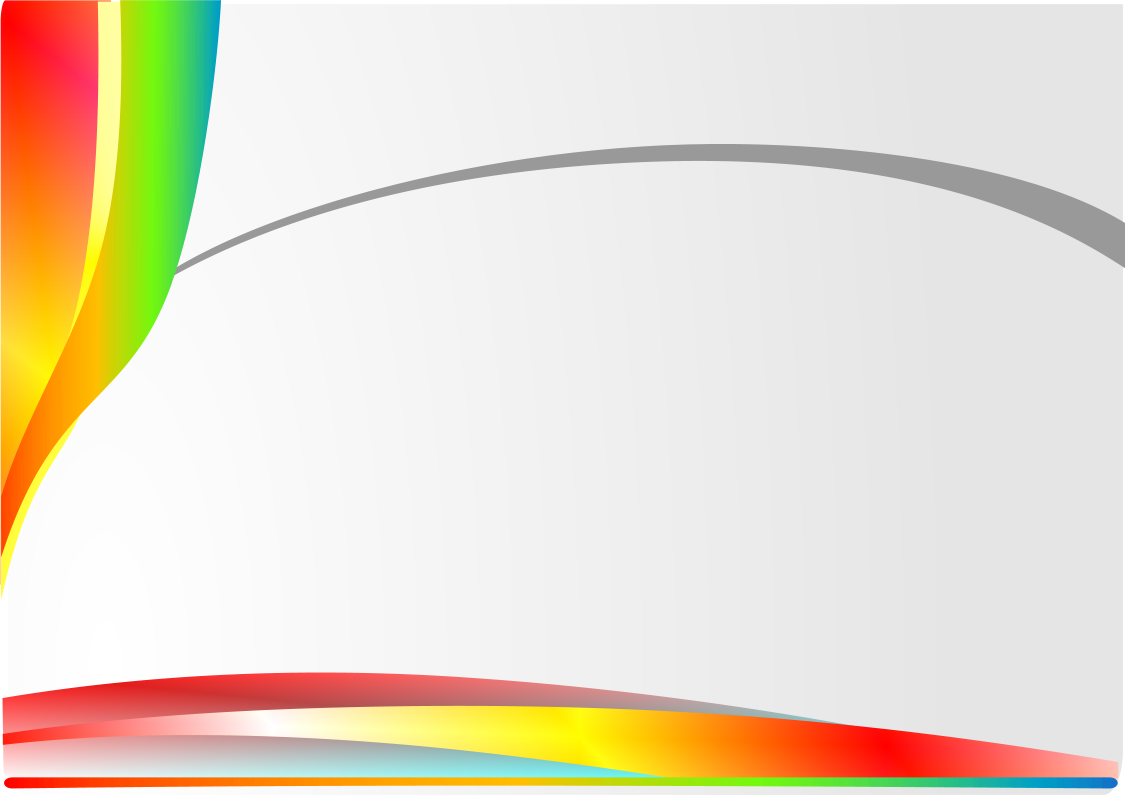 Здоровые дети - здоровая нация
Чтобы сделать ребенка умным 
и рассудительным, 
сделайте его 
крепким и здоровым
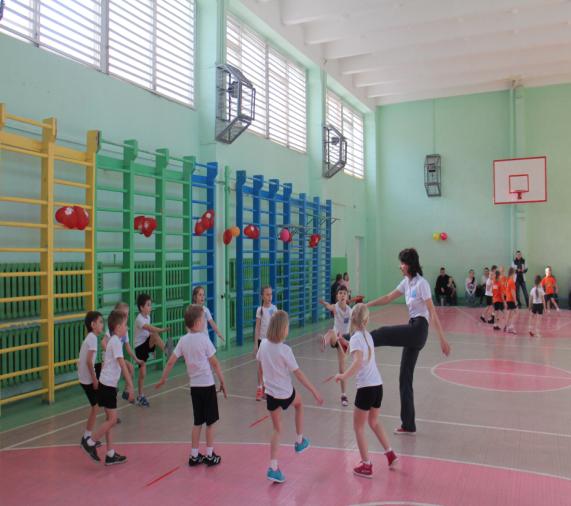 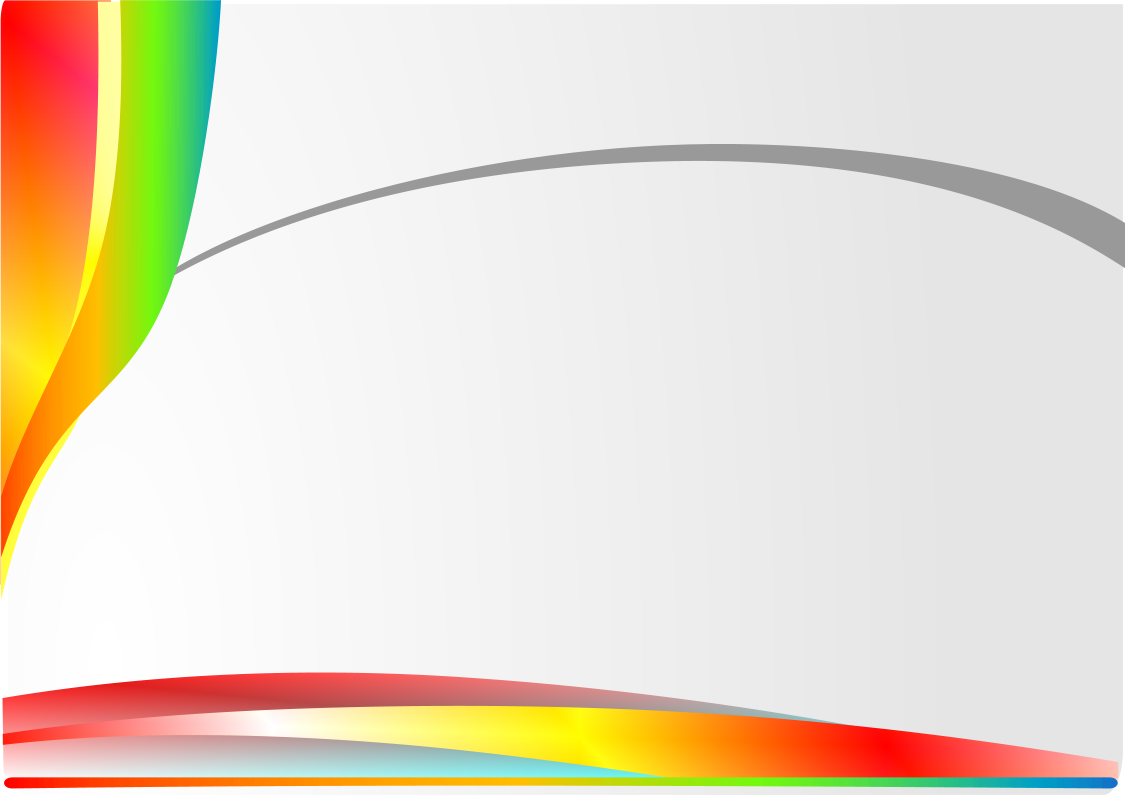 Результаты диспансеризации детей 2013-2015 гг.
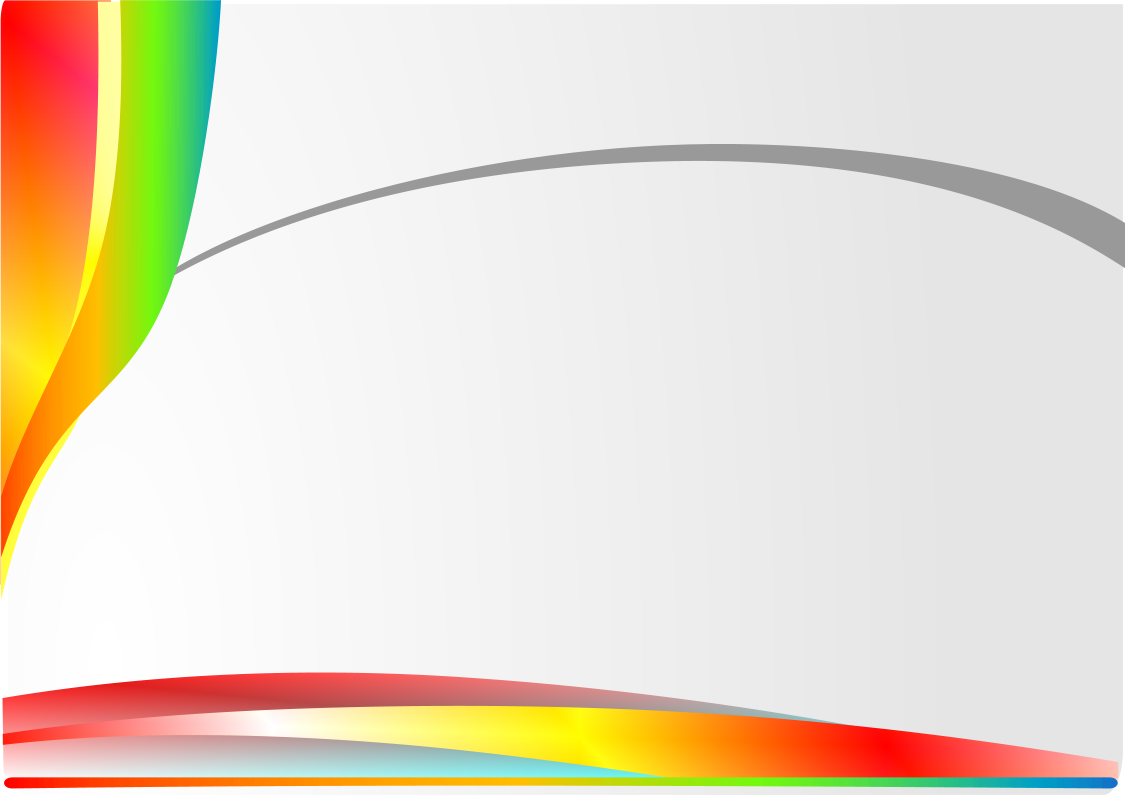 Цель
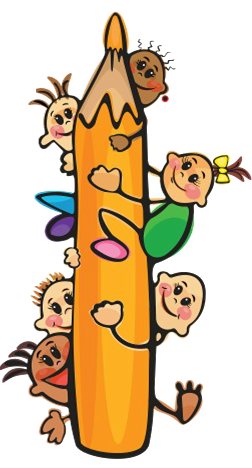 Повышение иммунитета, формирование опорно-двигательной системы детского                         организма, через использование разнообразных форм и методов организации совместной и самостоятельной деятельности дошкольников
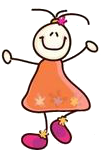 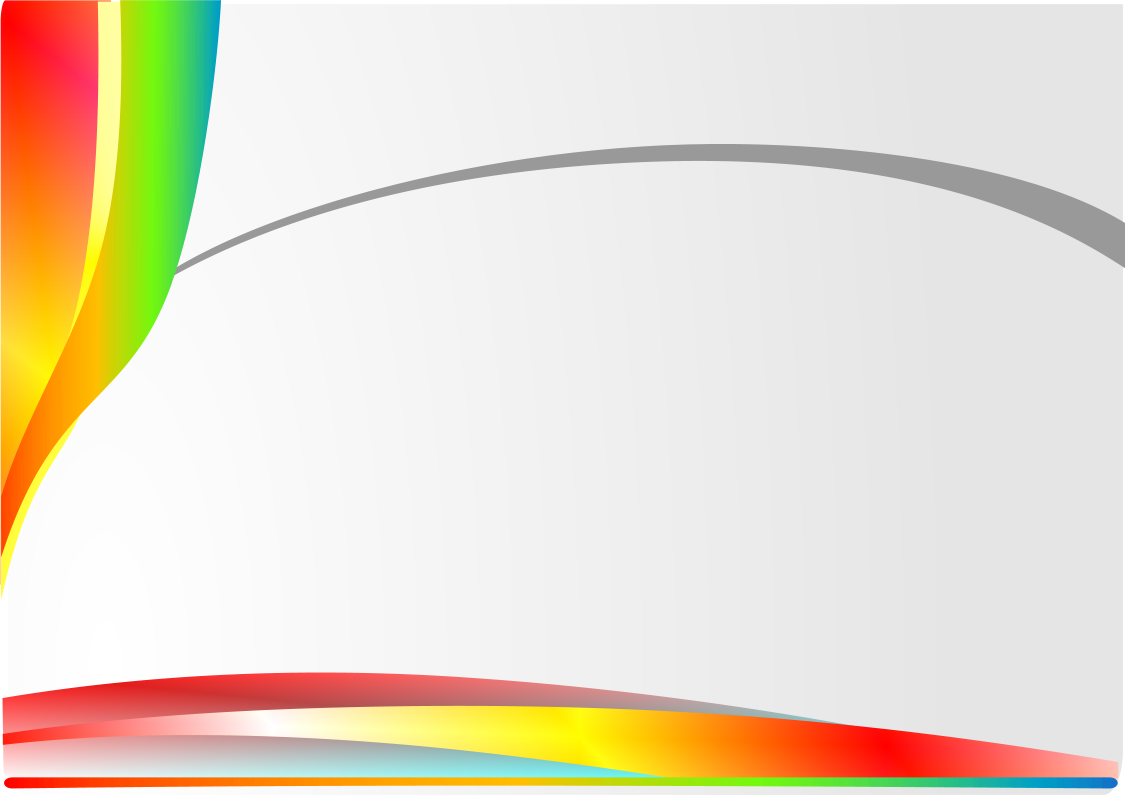 Педагогические технологии
Здоровьесберегающие и здоровьеформирующие  педагогические технологии
Игровые технологии (подвижные, народные, спортивные, развивающие игры
Технологии  формирование ОБЖ (беседы, рассказы об охране здоровья,    развлечения на тему ПДД)
Технологии развивающего обучения (проектный метод)
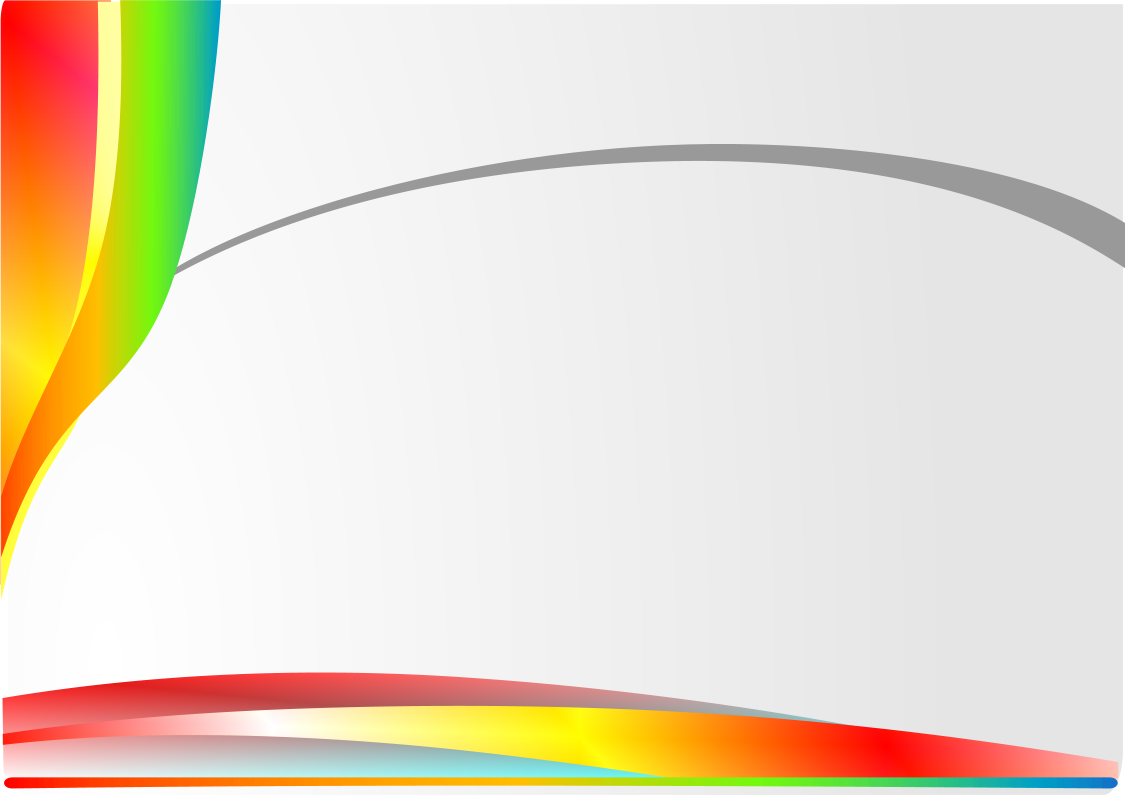 Нетрадиционные формы занятий физической культурой
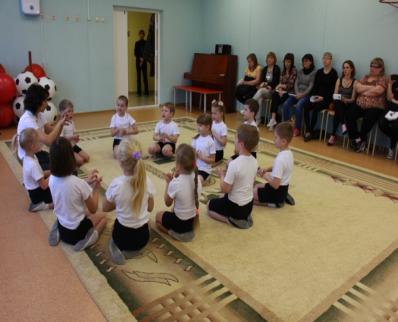 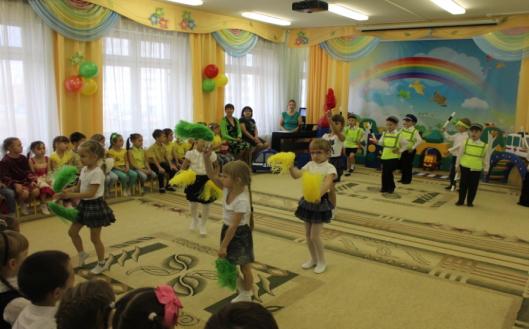 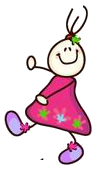 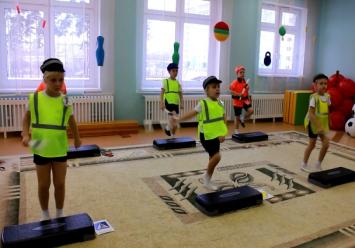 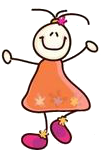 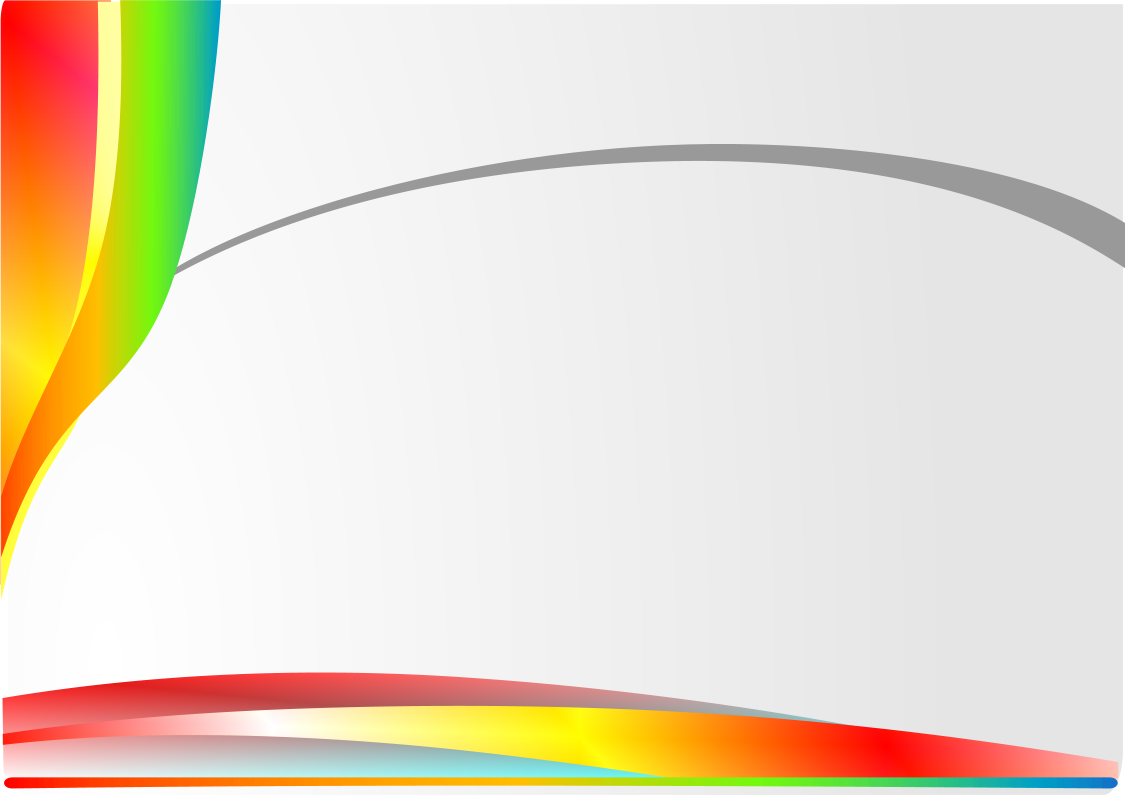 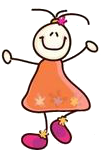 Ритмическая гимнастка
Комплексы гимнастических упражнений, различные по своему характеру, выполняемые под ритмичную музыку и оформленные танцевальными движениями. Имеет общую оздоровительную направленность.
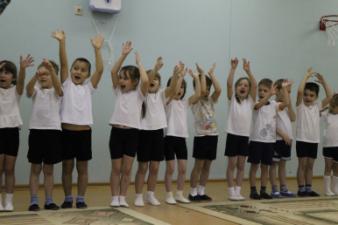 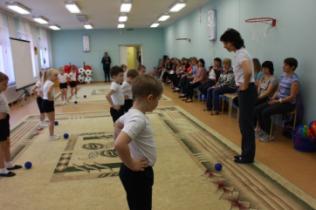 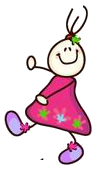 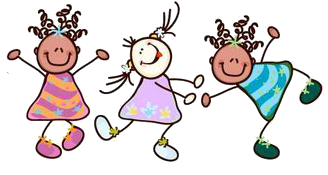 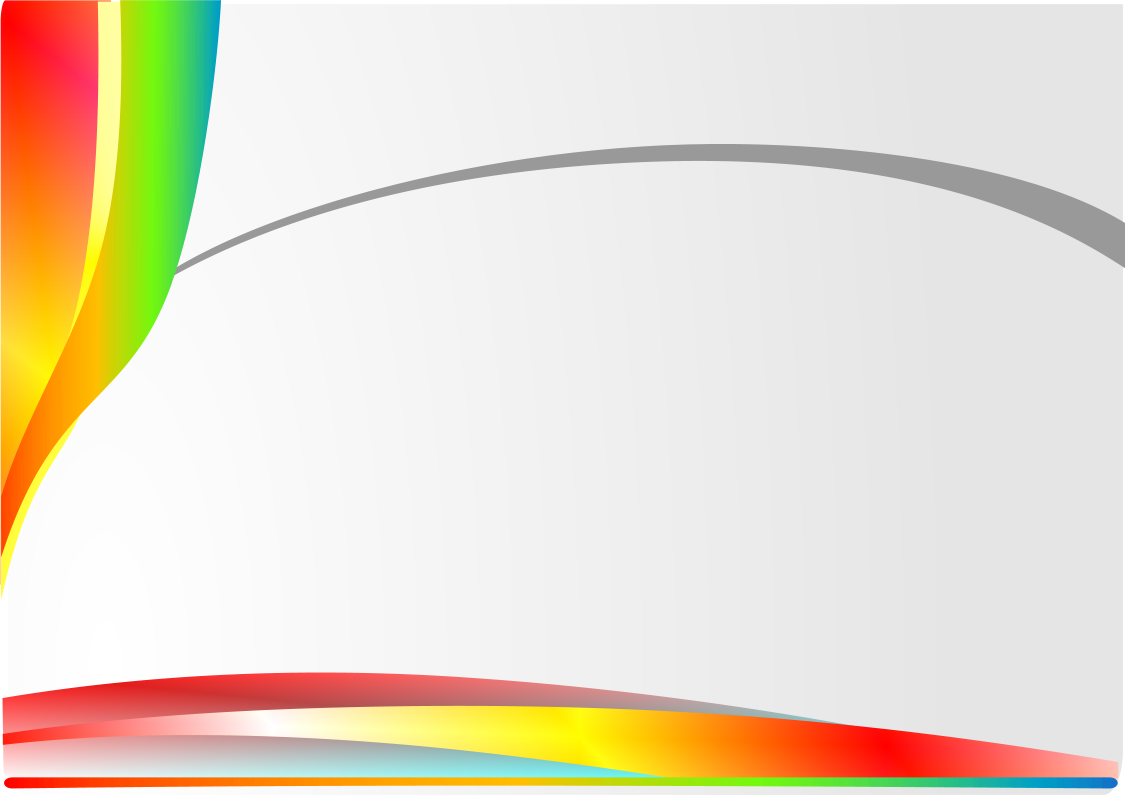 Элементы йоги
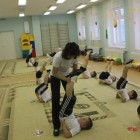 Сочетание физических упражнений с расслаблением и дыхательной гимнастикой. Занятия способствуют не только физическому укреплению ребенка, но и оздоровлению его психики.
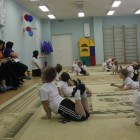 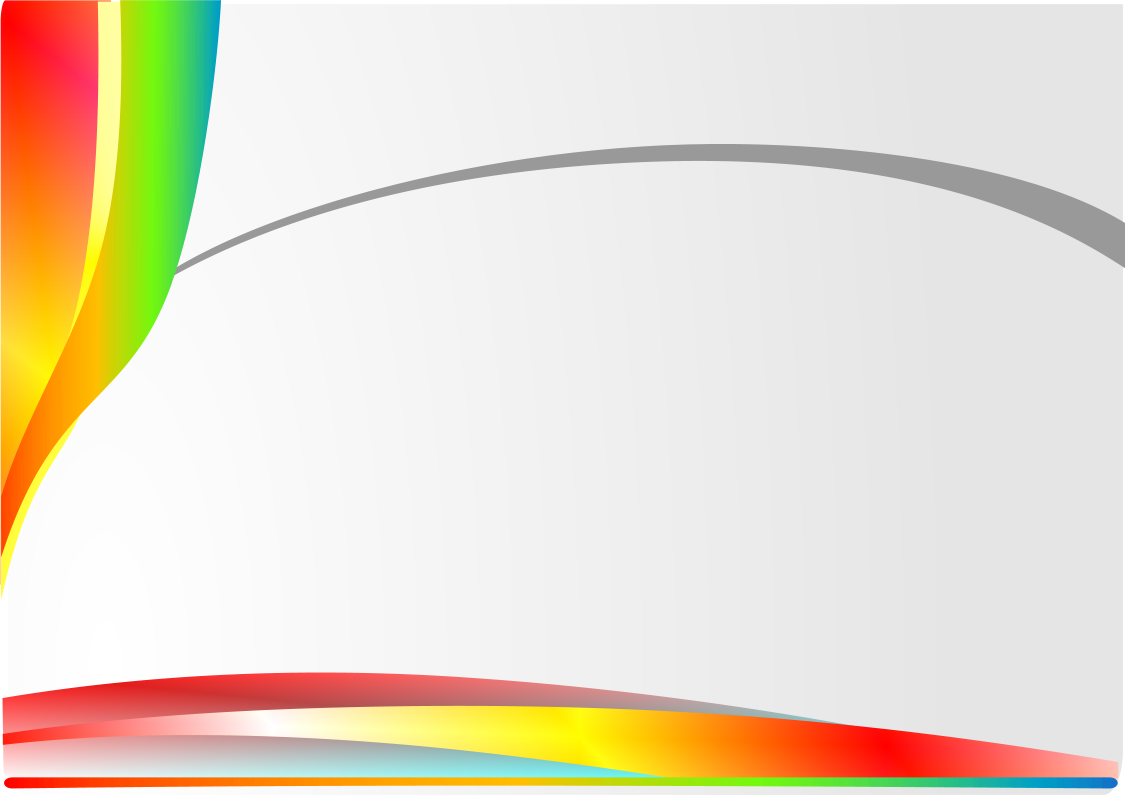 Черлидинг
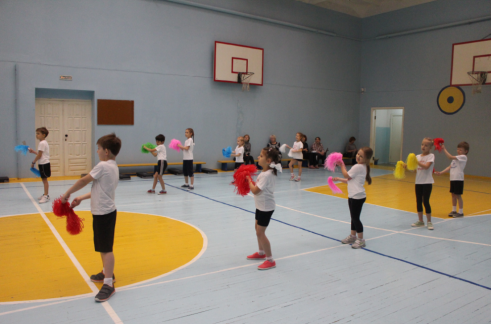 Формирует  и  развивает 
1)  Понятия о красоте тела
2) Вкус и музыкальность
3) Правила эстетического поведения
4) Чувство ритма
5) Согласованность движений с музыкой, раскрепощенность
5)  Координационные способности
6) Эмоциональность и 
творчество
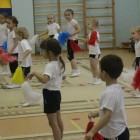 Степ-аэробика
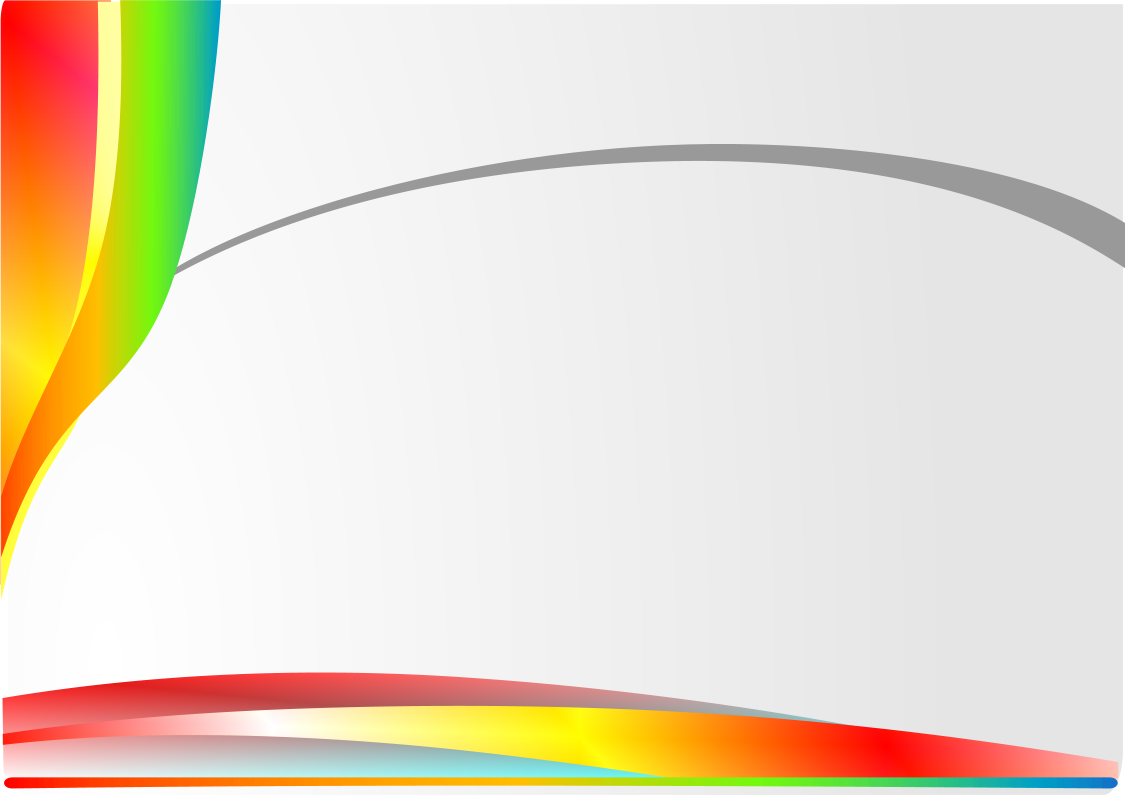 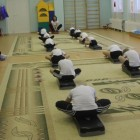 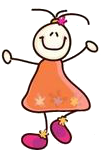 Оздоровительно  занятие, тренирующее волевые черты характера. Развивает  выносливость , 
равновесие, чувство ритма,
степ - развлечение
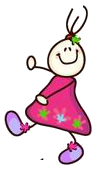 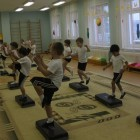 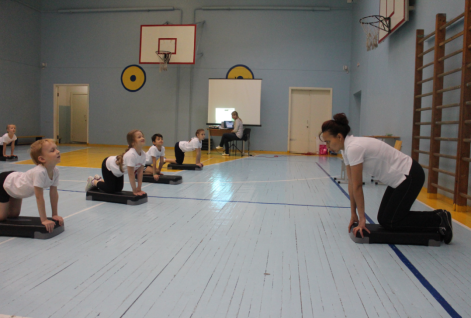 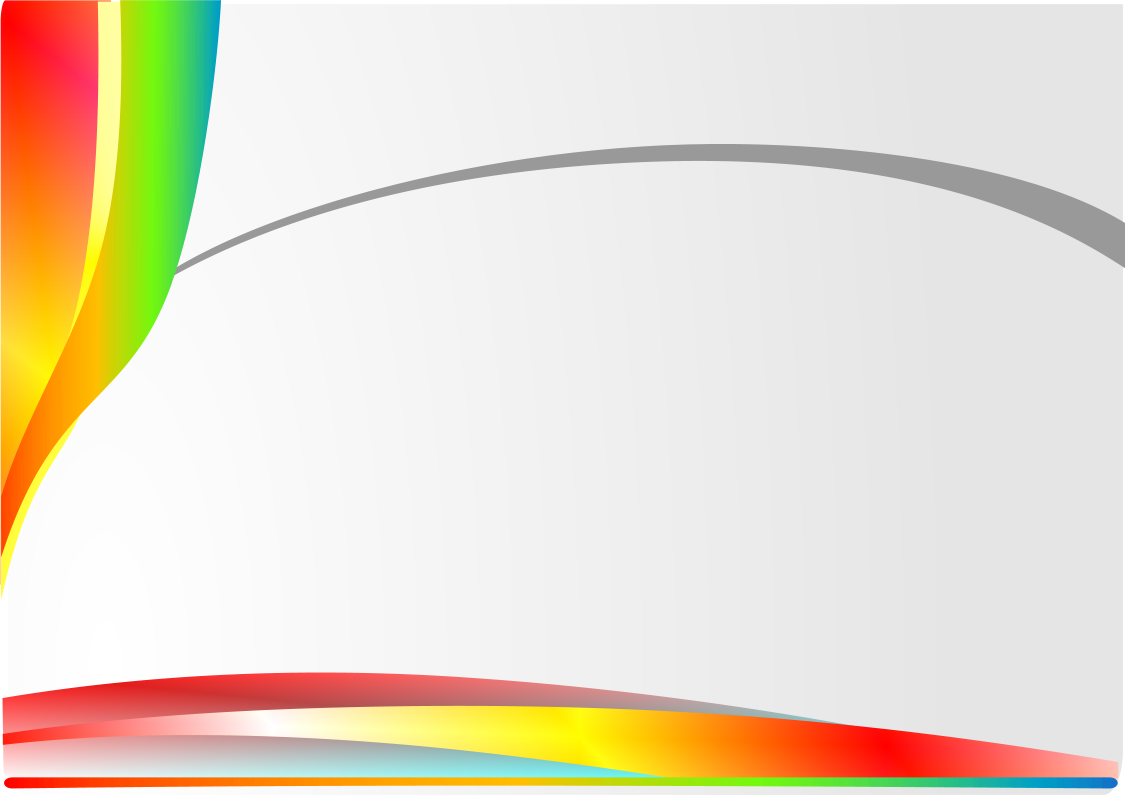 Фитбол- гимнастика
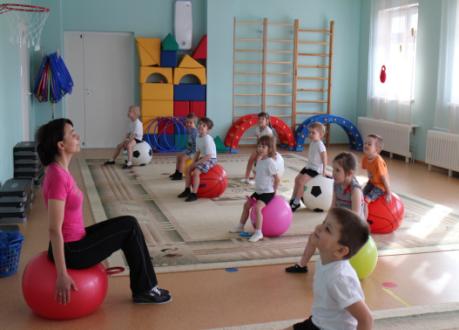 Тренирует основные группы мышц , способствует профилактике и коррекции нарушений осанки
Способствует формированию правильного  речевого дыхания, что особенно важно для детей с нарушением речи 
Тренируют вестибулярный аппарат, развивают координацию движений , функцию равновесия и другие физические качества : ловкость, силу, выносливость, скорость
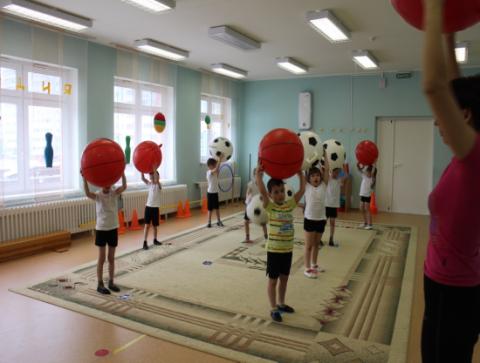 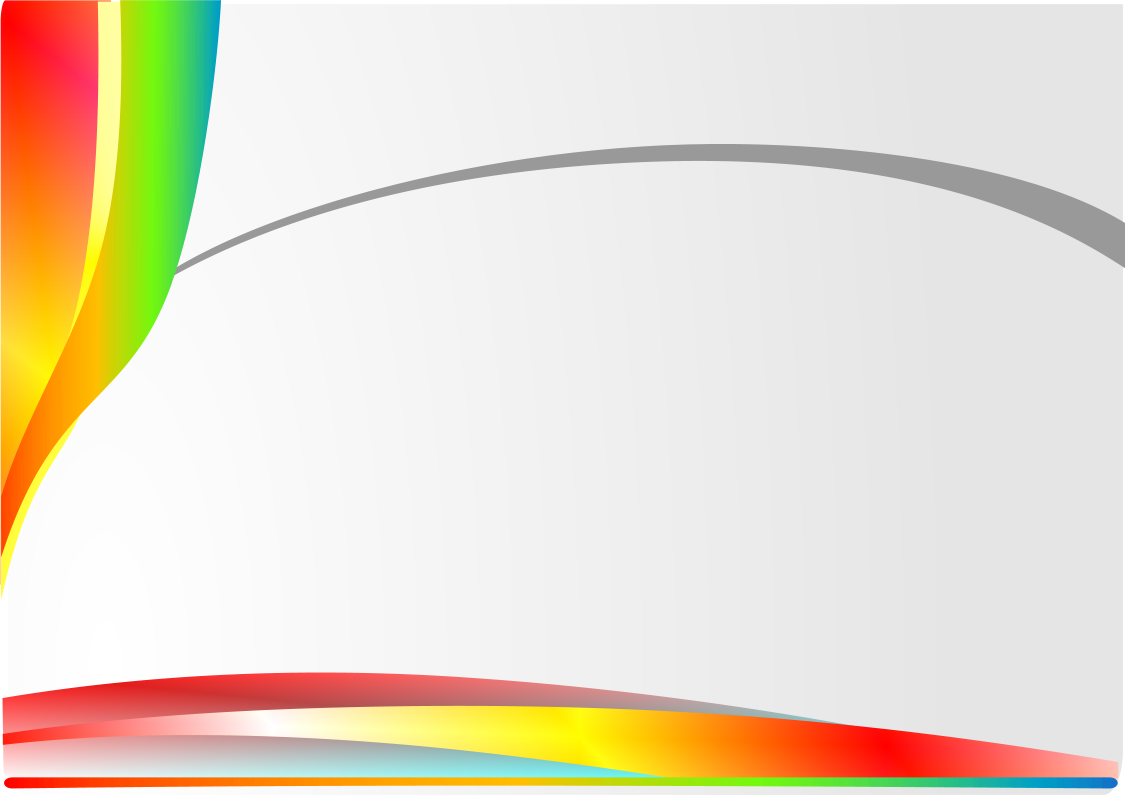 Фитбол -мяч вибрационное воздействие
Механическая вибрация активно стимулирует работу всех органов и систем человека.
Непрерывная вибрация действует на нервную систему успокаивающе, а прерывистая возбуждающе
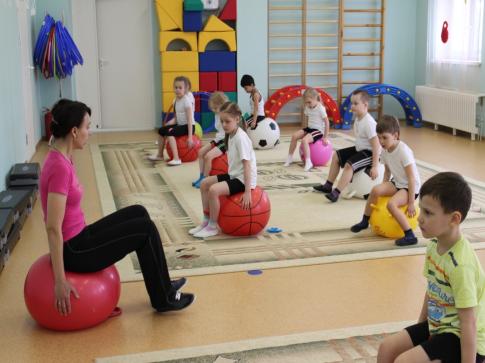 Диаметр 45 см- для детей 3-4годаДиаметр 50 см- для детей5-6 летДиаметр 55 см- для детей 7-8лет
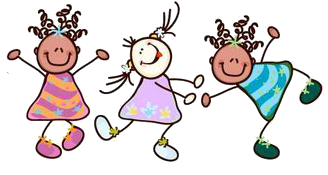 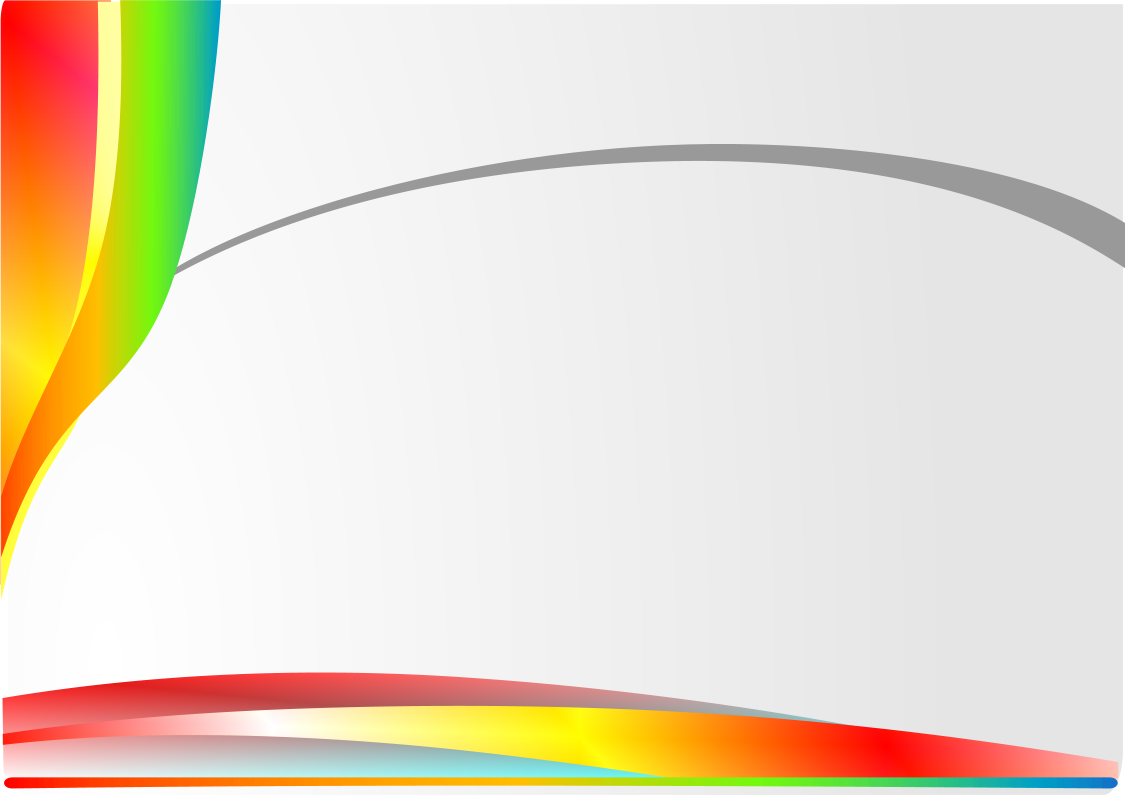 Фитбол -мяч цветовое влияние
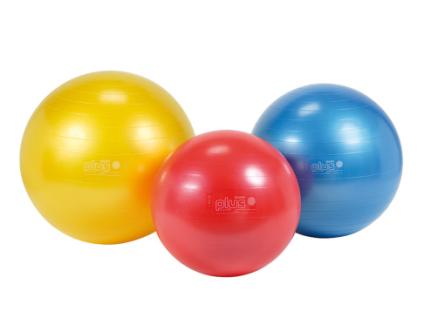 Теплые цвета (красный, оранжевый) повышают активность отдела вегетативной нервной системы , стимулируют, тонизируют иммунитет, укрепляют память, зрение, придают бодрость, улучшают цвет кожи
Холодные цвета (синий, голубой) нормализуют сердечную деятельность, ухудшают скоростно - силовые качества
Зеленый цвет нормализует сердечную  деятельность и ЦНС, стабилизирует артериальное давление , расслабляет , снимает напряжение, помогает при заболеваниях позвоночника, обмена веществ, мигрени.
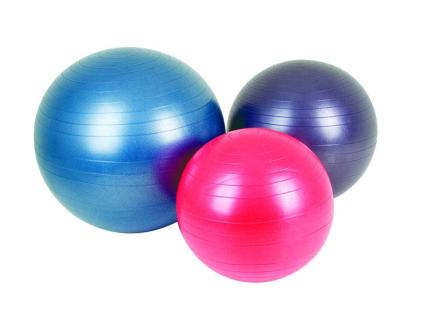 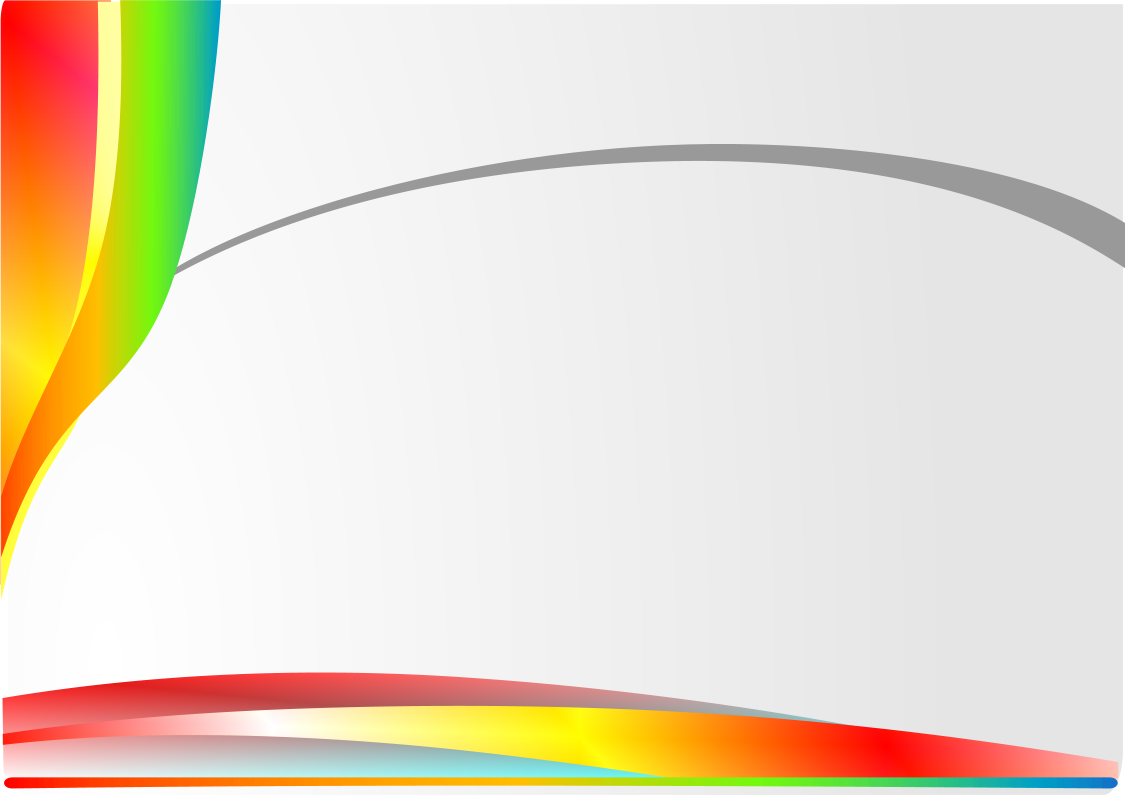 Дыхательные упражнения на фитболе
Выполняются в положении сидя на мяче с пружинящими движениями 
Выполняются в положении: сидя на мяче , стоя, лежа на мяче( на спине и животе лежа на коврике( на спине и животе)
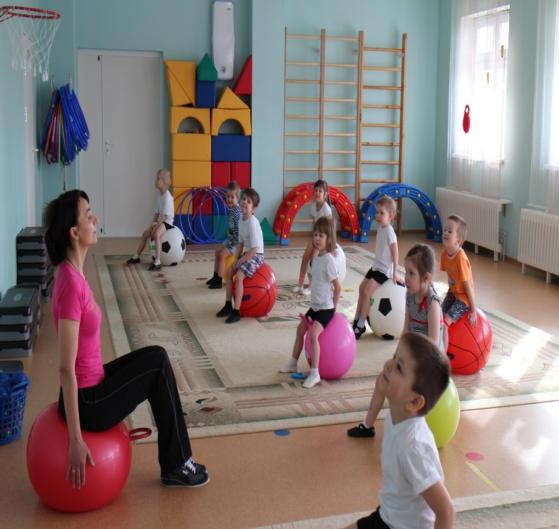 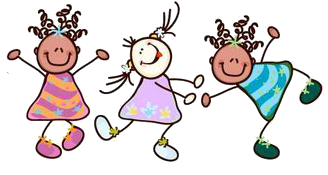 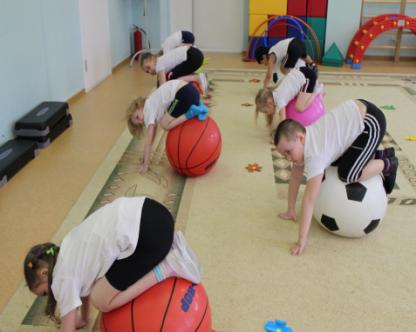 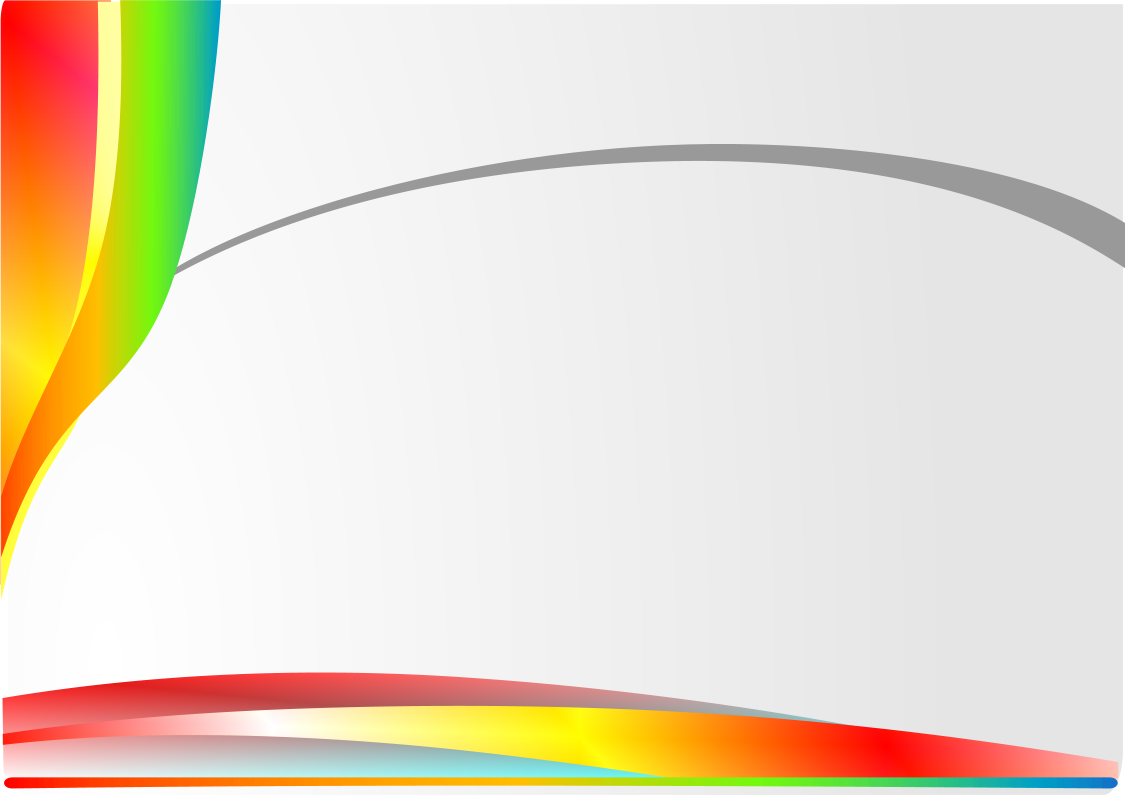 Упражнения на фитболах
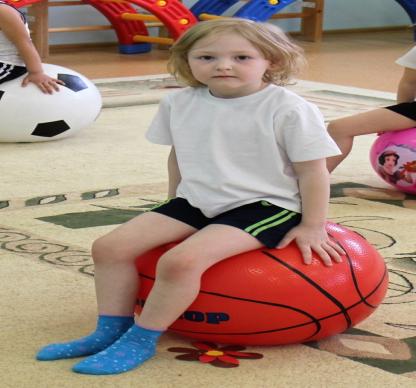 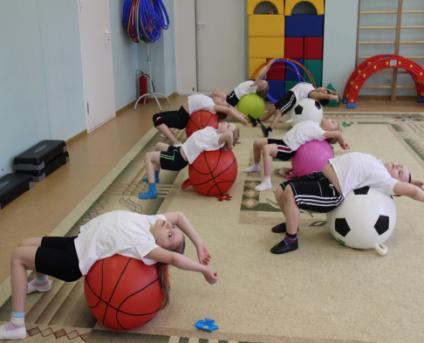 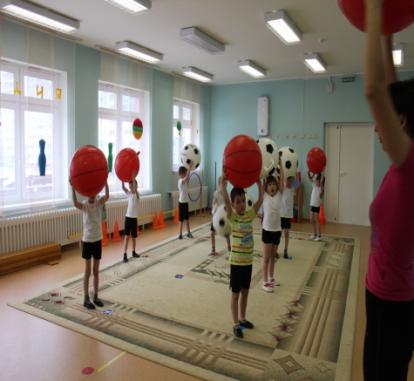 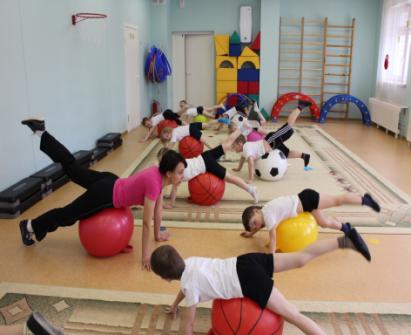 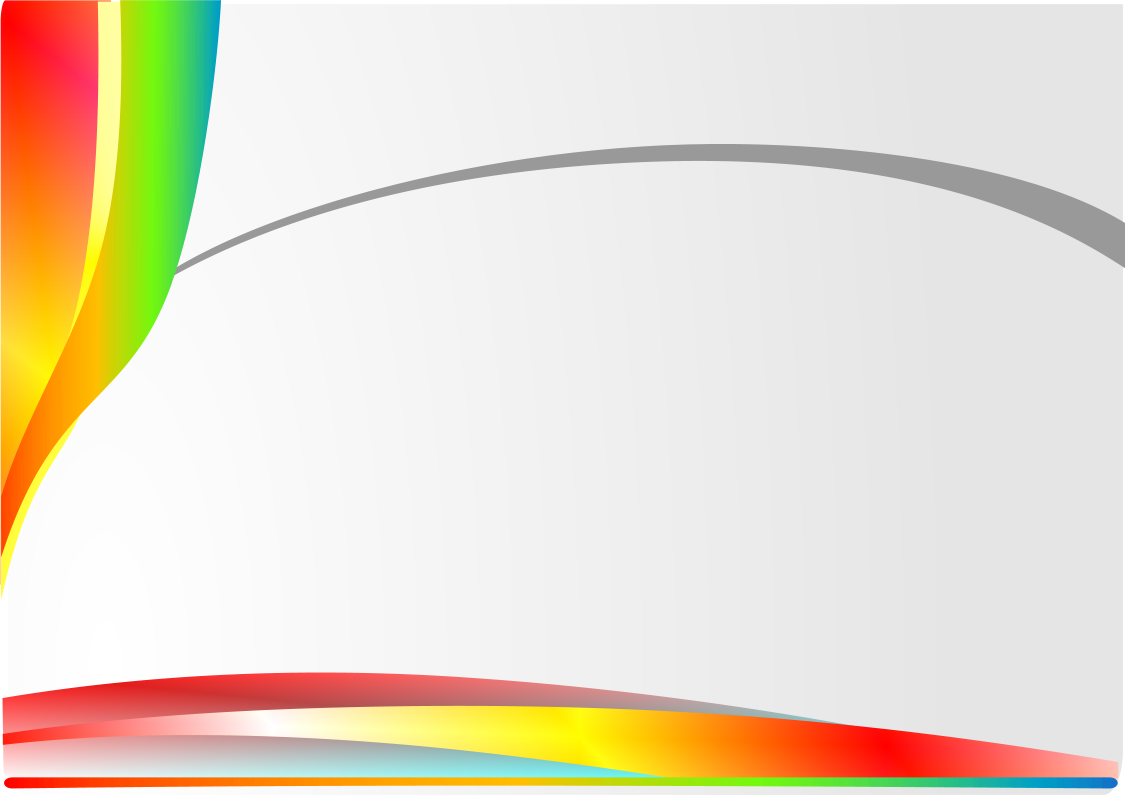 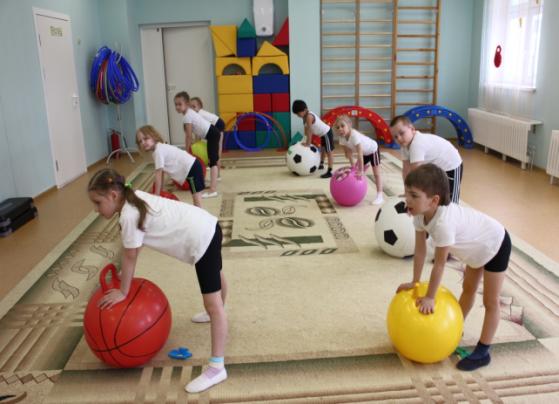 Упражнения на фитболах
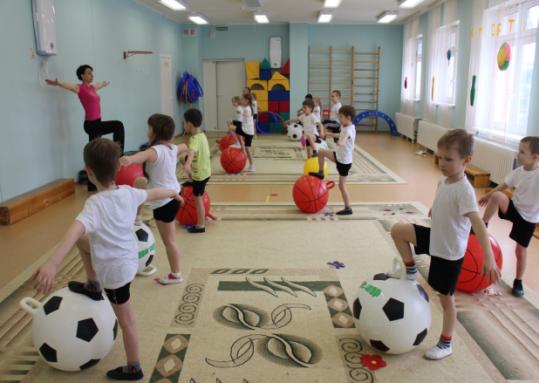 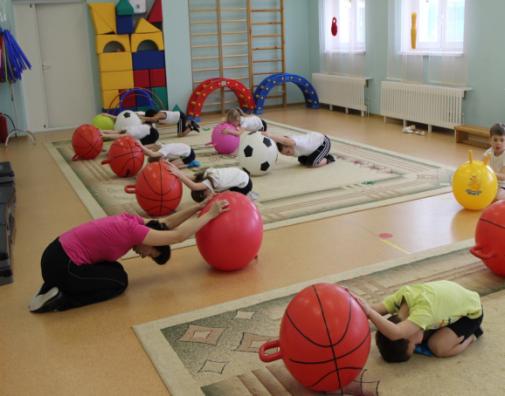 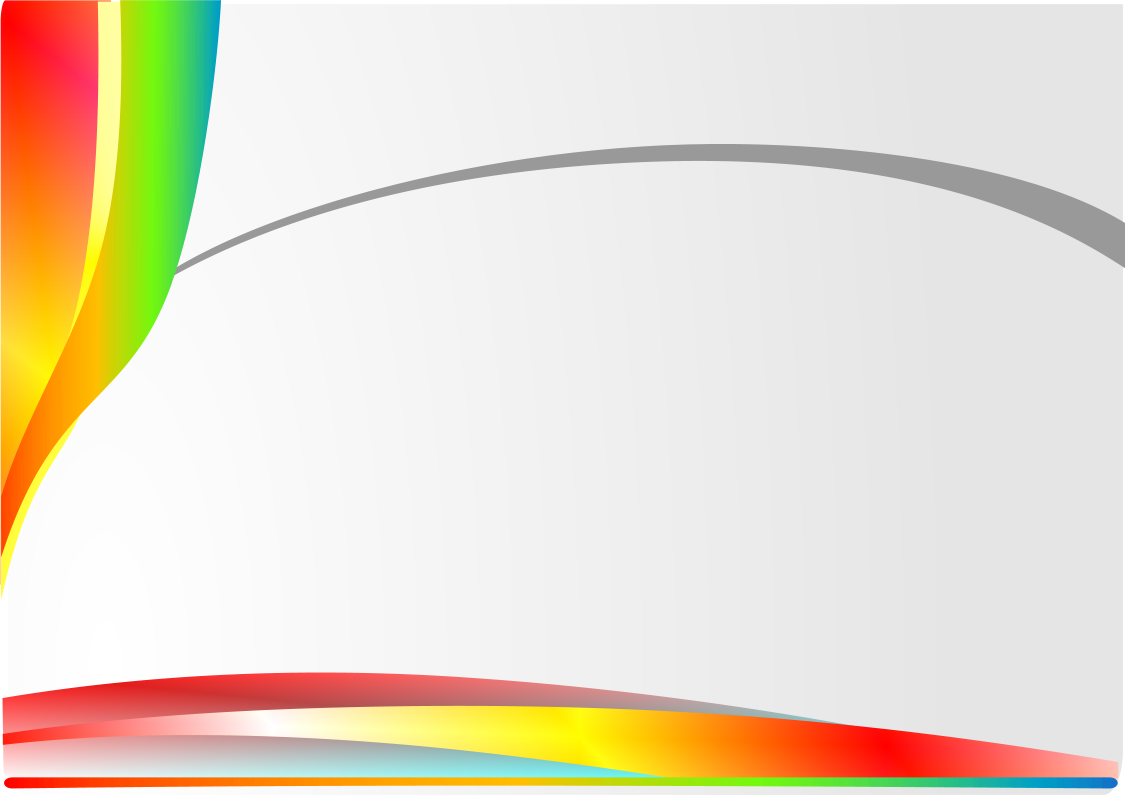 СУ-Джок  гимнастика
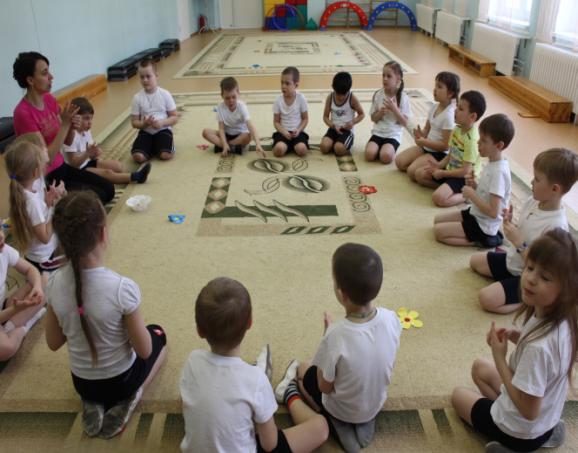 «Ум ребенка находится 
на кончике его пальцев»
В.А. Сухомлинский

В переводе с китайского:
«Су» -  кисть, 
«Джок» - стопа

Актуальность.
Рост числа детей, имеющих нарушение общей, мелкой моторики и речевого развития.
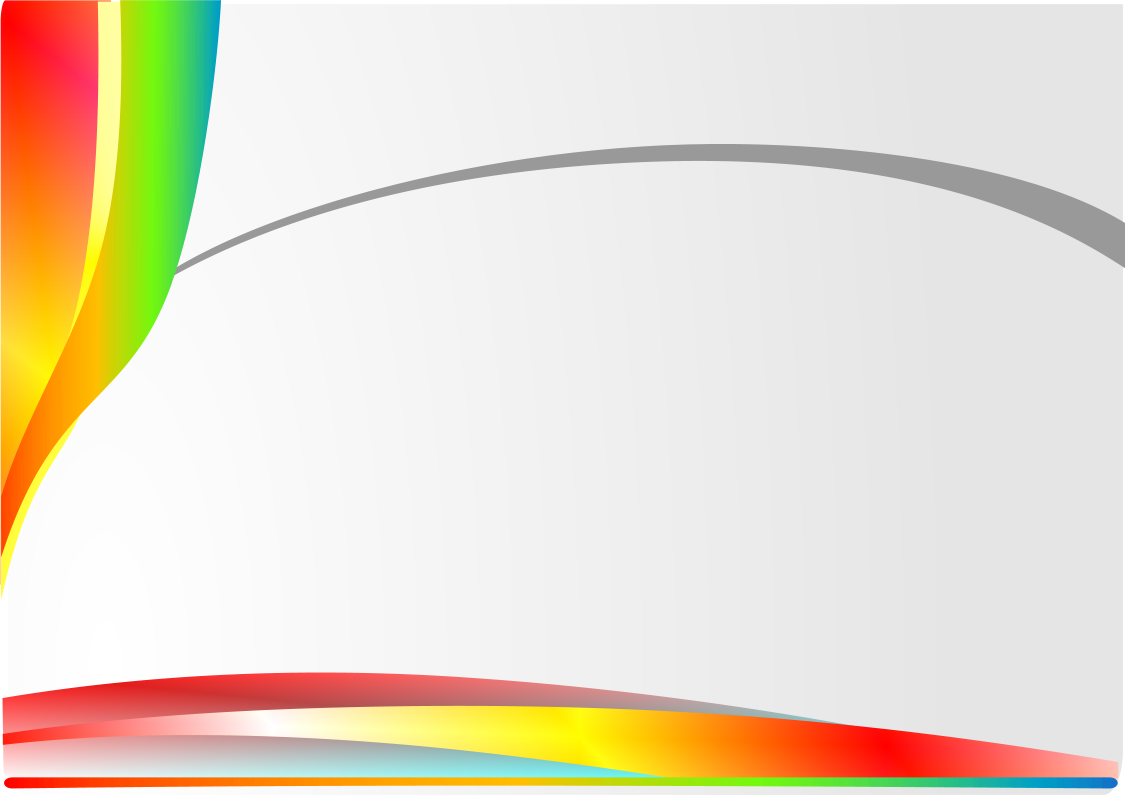 Точки на руке и стопе
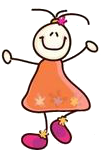 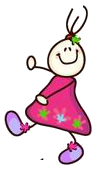 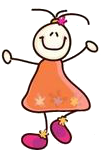 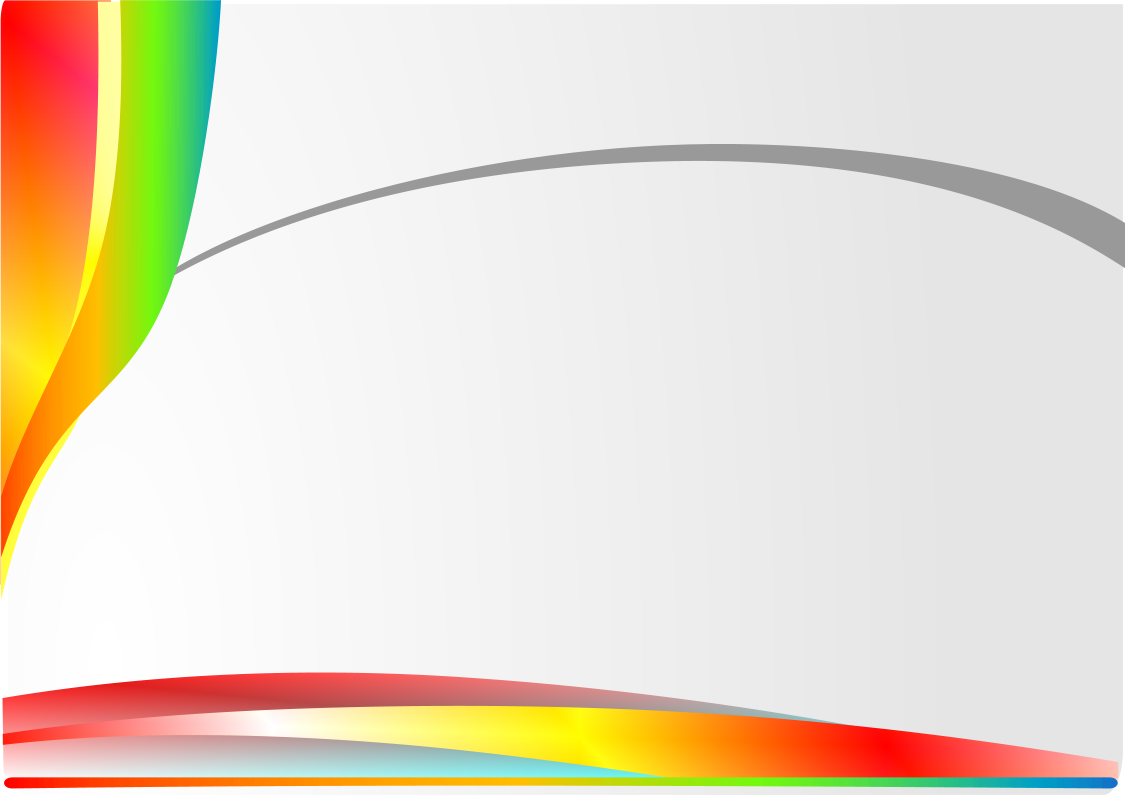 СУ-Джок  гимнастика
Задачи
Воздействовать на биологически активные точки по системе Су –Джок.
Стимулировать зоны коры головного мозга.
Повысить уровень компетентности педагогов и родителей в вопросах коррекции речевых нарушений у детей.
Нормализации мышечного тонуса и стимуляции речевых областей в коре головного мозга
Совершенствование навыков пространственной ориентации.
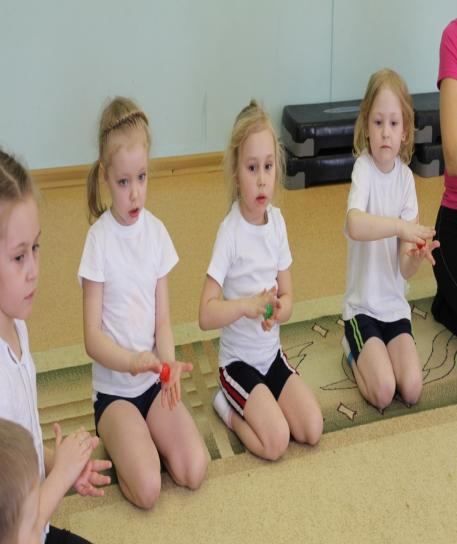 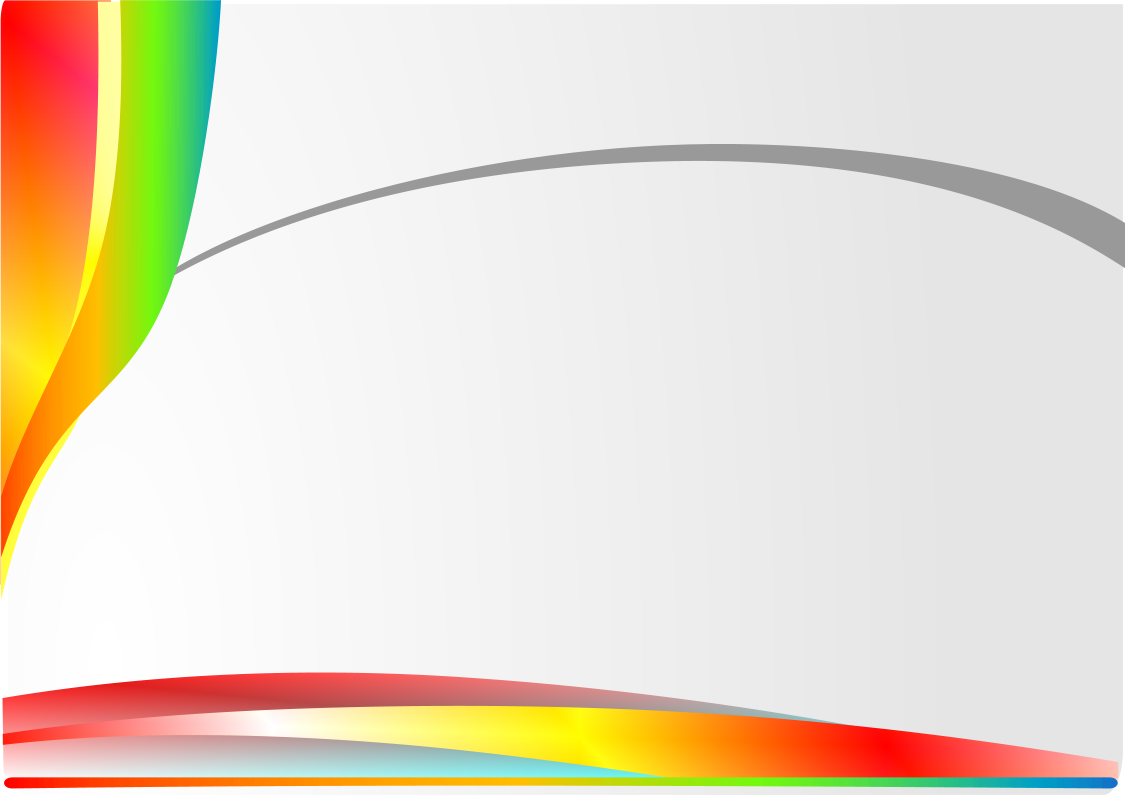 СУ-Джок  гимнастика
Приёмы

Массаж  кистей и пальцев  рук специальным шариком
Массаж  стоп
Массаж  эластичным кольцом
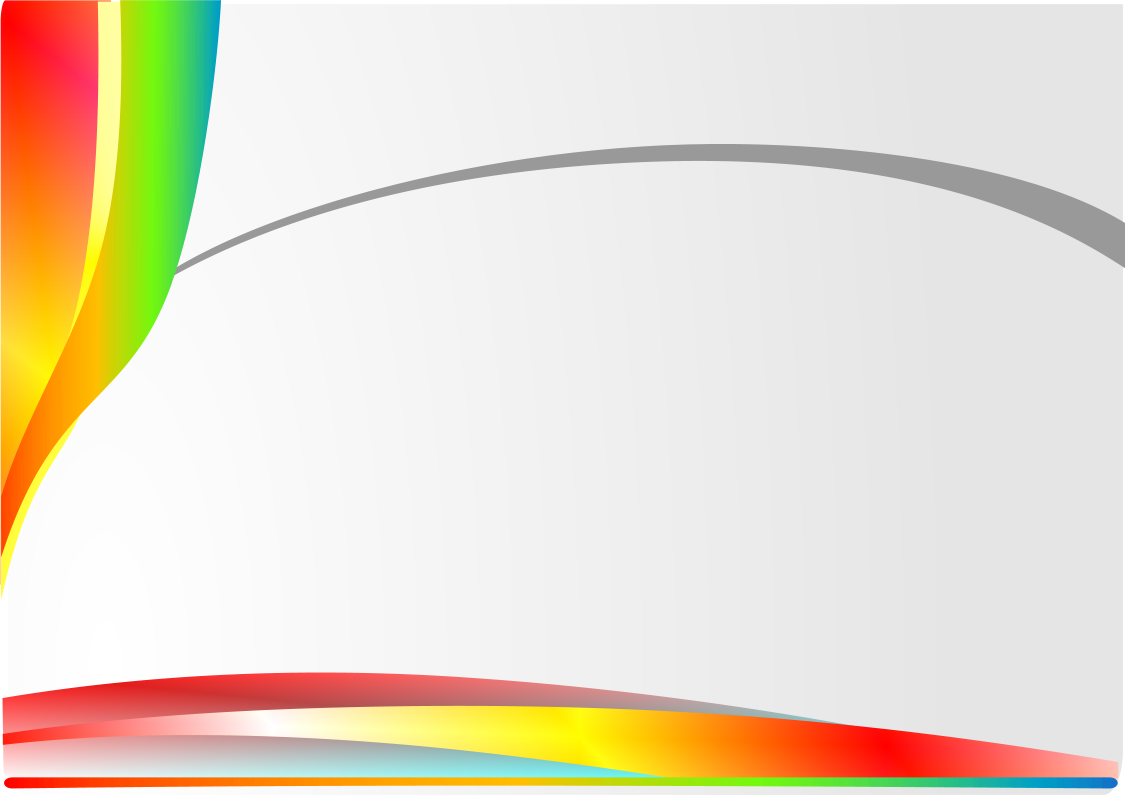 СУ-Джок  гимнастика
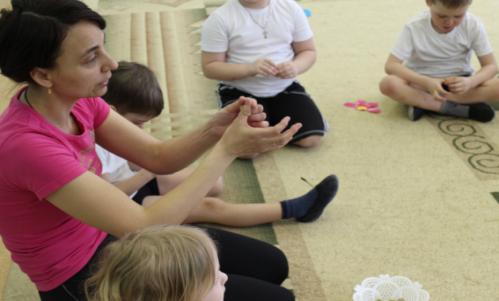 Массаж    эластичным кольцом
Стимулирование работы внутренних органов
Укрепление мышечного тонуса пальцев рук
Эффективный способ профилактики и лечения болезней
Пункт 1
Пункт 2
Пункт 3
Массаж кистей и пальцев рук
Стимулирование биологически активных точек.
Оздоравливающее воздействие на весь организм.
Профилактика плоскостопия.
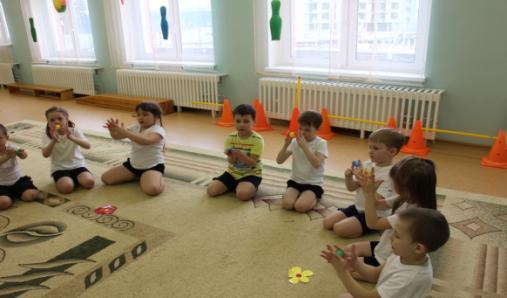 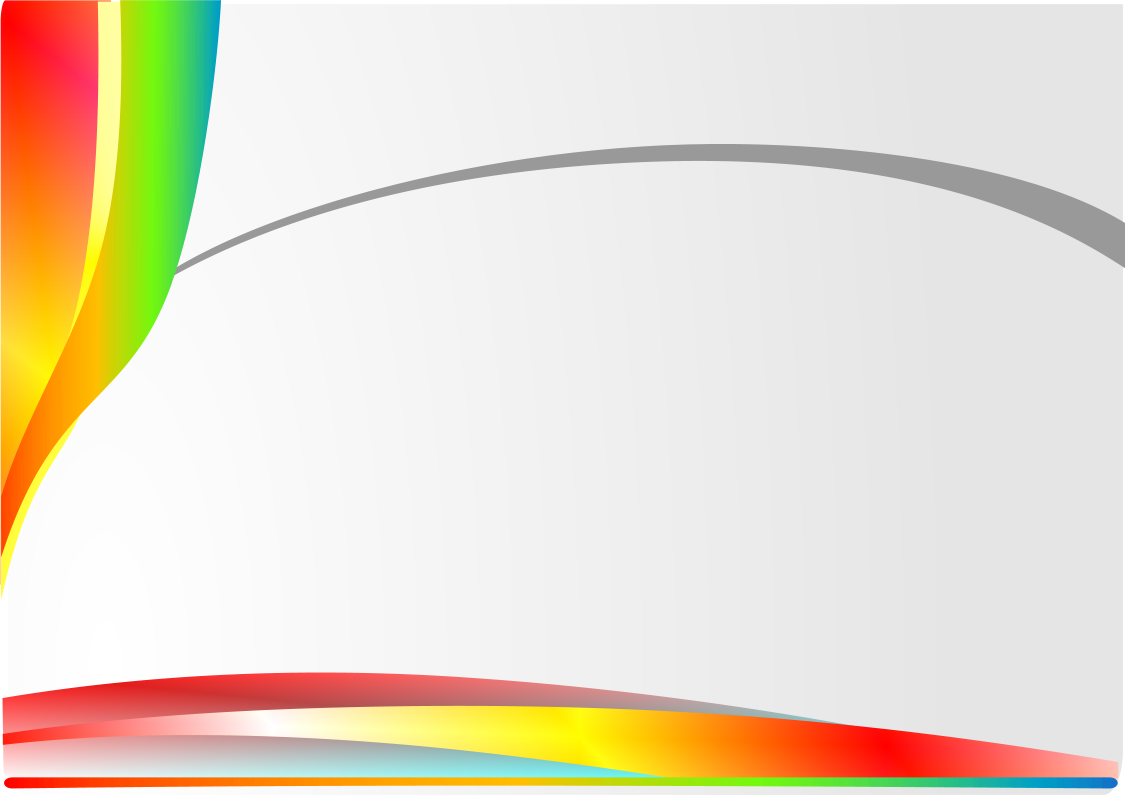 Будьте здоровы!
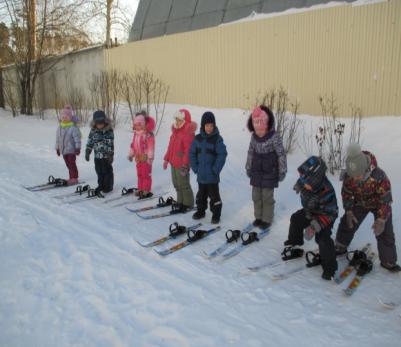 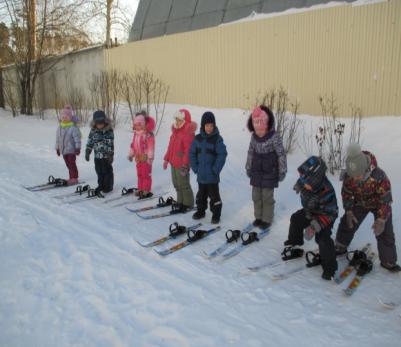 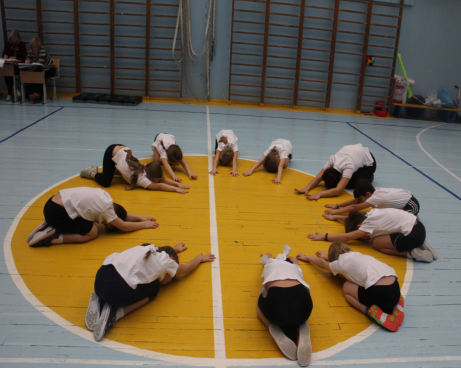 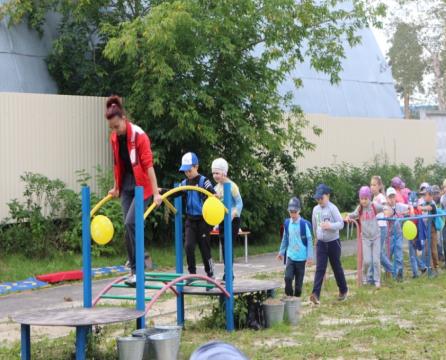 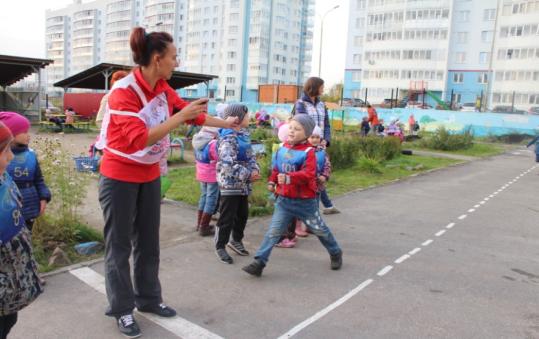 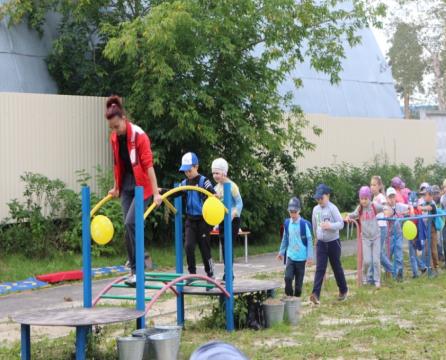